Sample Size & Power Estimation
Computing for Research
April 21, 2014
General Comments
Can consume much of a collaborative biostatistician’s time
Really only relevant in the context of hypothesis testing and in estimation of precision
If there are multiple Aims within a proposal, make sure that each is properly powered.
It can be helpful to perform computations in two or more different software programs.
More General Comments
Can be somewhat of an art form
Before proposing a sample size, get a sense from the other investigators what sample sizes are even feasible (know resource limitations).
Make sure you understand the hypotheses that are to be tested.
Make sure you understand the study design.
More General Comments
A well-written sample size estimation section in a grant can convince the reviewers that you know what you’re doing.

A poorly-written sample size estimation section in a grant can convince the reviewers that you don’t know what you’re doing.

Sometimes PIs will calculate a sample size on their own.  Double check these, and make sure their rationale is sound. Don’t be afraid to ask how they arrived at their estimate.
Understanding the Term “Effect Size”
In a very general sense, this is the magnitude of the summary statistic you plan to use for your hypothesis test
Difference in means
Difference in proportions
Odds ratio, Risk ratio
Correlation
Understanding the Term “Effect Size”
Often this refers to Cohen’s D:
Small: 0.2
Medium: 0.5
Large: >0.8

An effect size of 1 is equivalent of a 1 standard deviation unit difference between groups.

Can be helpful when trying to justify a sample size when little pilot data exist.

Ex. “With 20 subjects per group, we’ll be able to detect an effect size of 0.9 (i.e. a large effect) with 80% power, assuming 2-sided hypothesis testing and an alpha level of 0.05.”
Software
Free (online, downloadable) – careful!
Moderately priced
Expensive
Sample Size Survey Results*
14 Faculty – PhD
7 Faculty – RA
9 Students

* paul nietert’s results from 2011
Sample size software used
Examples
GPower
R
Stata
Power and Precision
Power (Simon two-stage design)
Simulation (simple independent sample T-test example)
Two sample t-test
A scientist wants to compare tumor size at 12 weeks in two groups of mice.  Based on preliminary data, the expects the average tumor size to be 400mm2 in the control and states that a 50% decrease in mean tumor size would be relevant.
Based on the preliminary data, the SD of tumor size is estimated to be 150 mm2
What is the effect size?
Assume 80% power, alpha of 0.05.  
What is the required sample size?
. sampsi 400 200, sd(150)

Estimated sample size for two-sample comparison of means

Test Ho: m1 = m2, where m1 is the mean in population 1
                    and m2 is the mean in population 2
Assumptions:

         alpha =   0.0500  (two-sided)
         power =   0.9000
            m1 =      400
            m2 =      200
           sd1 =      150
           sd2 =      150
         n2/n1 =     1.00

Estimated required sample sizes:

            n1 =       12
            n2 =       12
R:  Power calculations for one and two sample t tests

Description  Compute power of test, or determine parameters to obtain target power. 

power.t.test(n = NULL, delta = NULL, sd = 1, sig.level = 0.05, power = 
	NULL,	type = c("two.sample", "one.sample", "paired"), 
	alternative = c("two.sided", "one.sided"), strict = FALSE)
One sample test of proportion
A clinical trial is being planned in a cancer patient population.
The standard of care response rate is 0.20. 
The new treatment would be considered worth further study if the response rate were 0.40.
What is the needed sample size for a one arm trial to detect this response rate with 90% power using a one-sided alpha of 0.10?
. sampsi 0.20 0.40, onesample

Estimated sample size for one-sample comparison of proportion
  to hypothesized value

Test Ho: p = 0.2000, where p is the proportion in the population

Assumptions:

         alpha =   0.0500  (two-sided)
         power =   0.9000
 alternative p =   0.4000

Estimated required sample size:

             n =       50
Simon two-stage design
A study design appropriate for a binary endpoint that is quick to evaluate in a single arm study.
Ethical it is appropriate to consider early stopping for futility.
It is quite rare to NOT include interim analyses to consider stopping for ethical reasons.
Simon, Controlled Clinical Trials, 1989.
Two-Stage Designs
What if by the 15th patient you’ve seen no responses?
Is it worth proceeding?
Maybe you should have considered a design with an early stopping rule
Two-stage designs:
Stage 1:  
enroll N1 patients
X1 or more respond
Fewer than X1 respond
Stage 2: Enroll an 
additional N2 patients
Stop trial
Example
An investigator wishes to investigate a 2-way interaction between 2 risk factors (RF) for a disease. 
The prevalence of RF1 and RF2 is 20% and 30%, respectively.  5% have both RF1 and RF2.
The baseline rate of developing disease within a year is known to be 10% (no RFs). 
The RR of developing disease within 1 year associated with each of the RFs is 1.5, but the hypothesis is that if both RF1 and RF2 are present, the RR is 5.0. 
How many subjects are needed to detect this interaction effect?
Example (Cont.): CalculationsSolve for Prevalence Estimates
Example (Cont.): CalculationsSolve for Prevalence Estimates
Example (Cont.): CalculationsSolve for RR Estimates
Example (Cont.): CalculationsSolve for RR Estimates
Example (Cont.): CalculationsSolve for RR Estimates
Example (Cont.): CalculationsSolve for RR Estimates
R Simulation Code
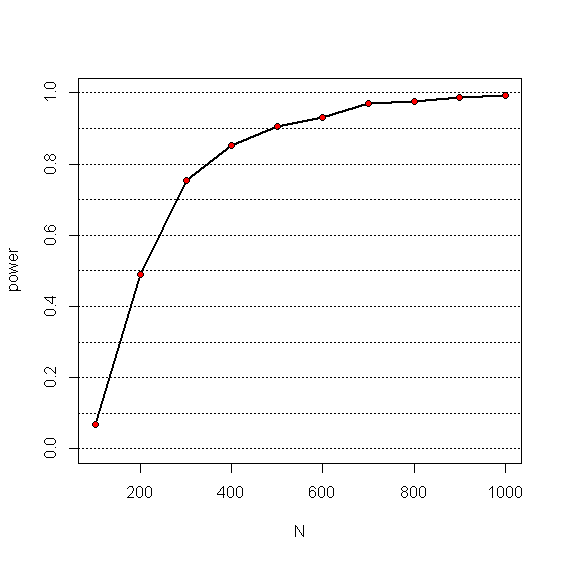